Securing HTTP
COMP3220 Web Infrastructure
Dr Nicholas Gibbins – nmg@ecs.soton.ac.uk
Securing HTTP
As originally designed, HTTP sends all data in the clear
Vulnerable to interception by third parties
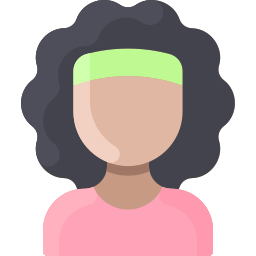 GET X
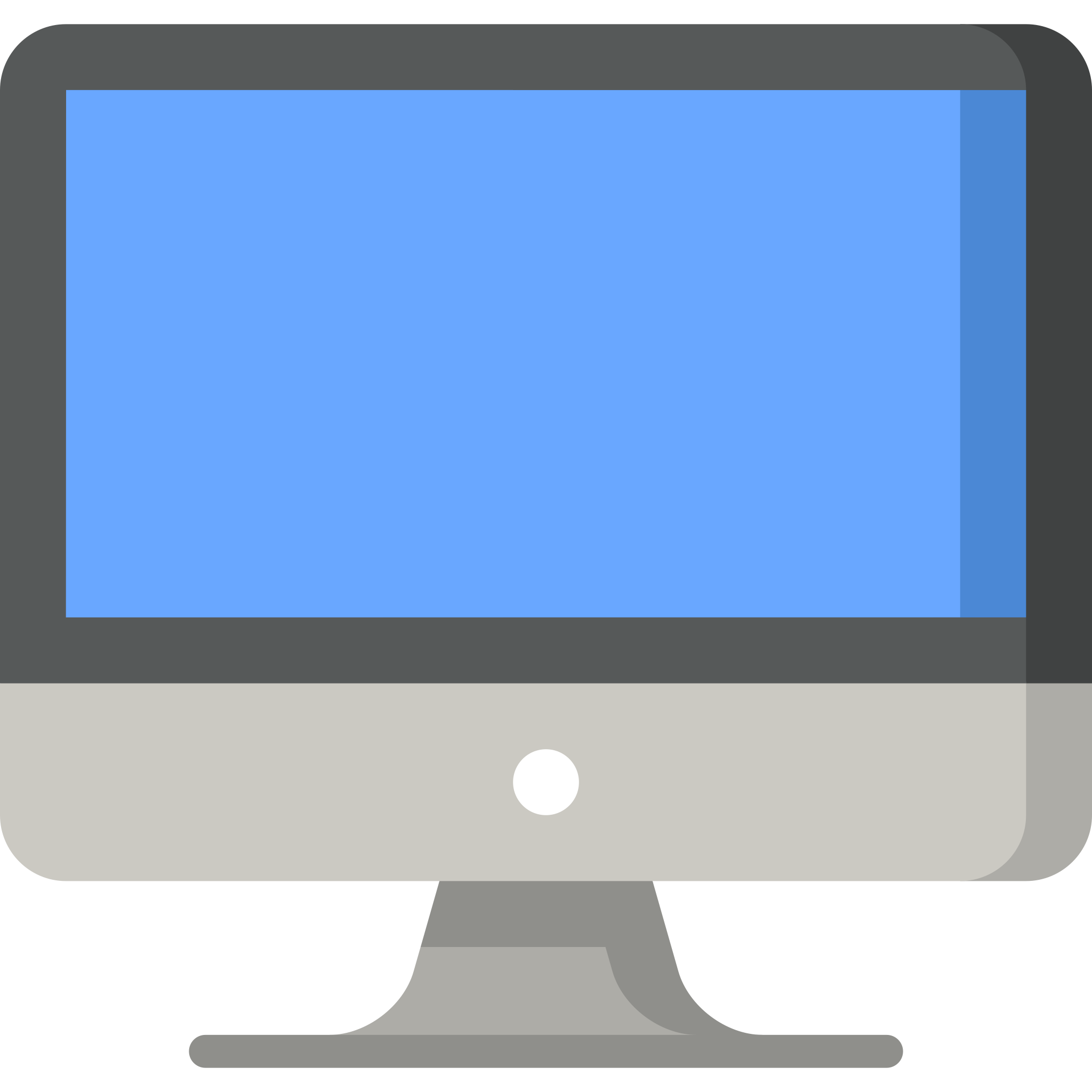 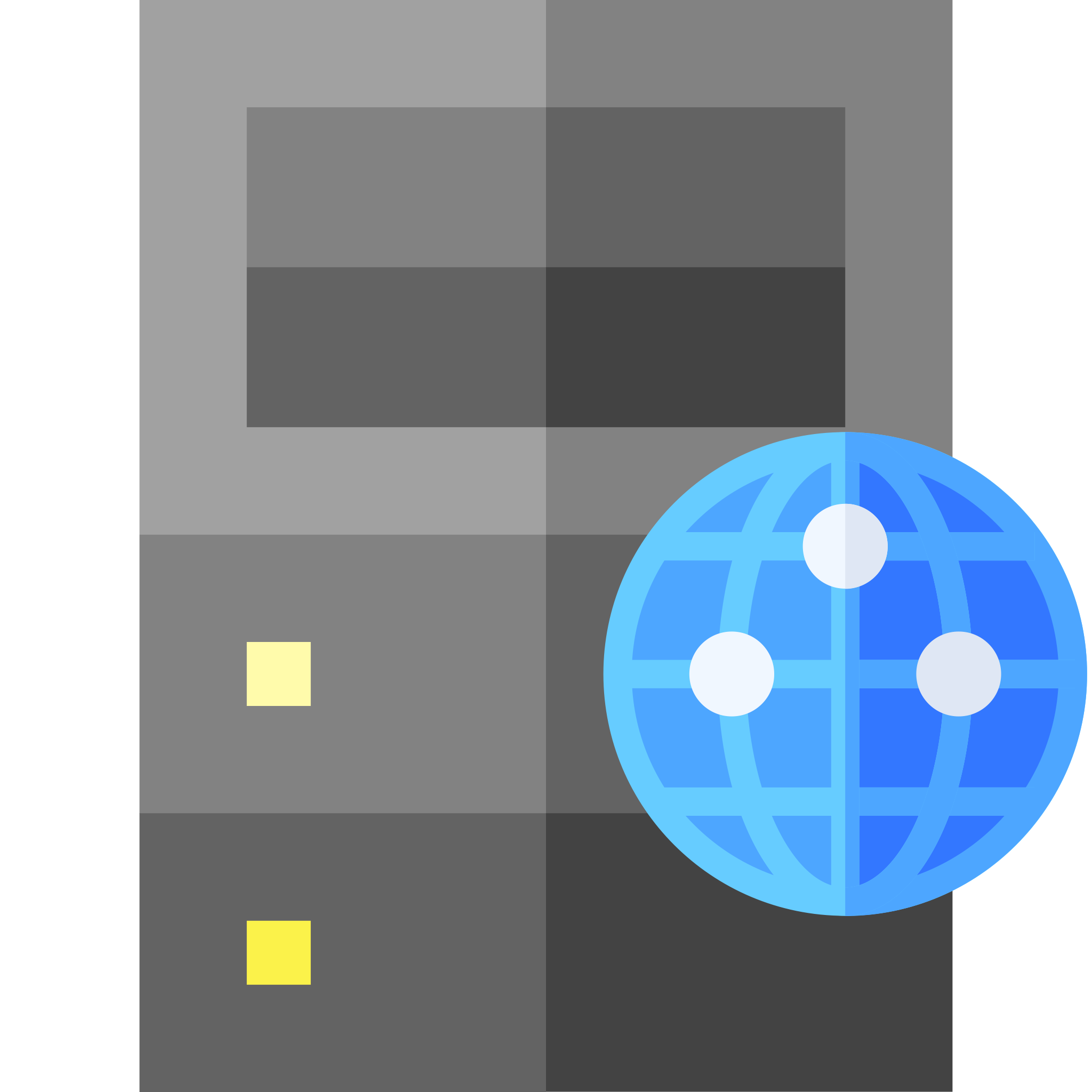 200 OK
X
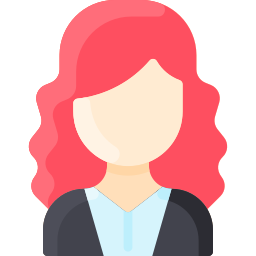 3
Transport Layer Security
The foundation for Secure HTTP (HTTPS)
Formerly known as Secure Sockets Layer (SSL) – dates back to 1995
Protocol for establishing secure communications channels between internet hosts
Also used for protocols other than HTTP: IMAP, POP3, FTP, SMTP

Despite the name, considered an application layer protocol(in the OSI 7-layer model, a session layer protocol)
4
Cryptography 101
Confidentiality – data cannot be read by unauthorised parties
Integrity – data cannot be modified by unauthorised parties without being detected
Authentication – authorised parties can prove who they are
Non-Repudiation – the author of data cannot deny that authorship
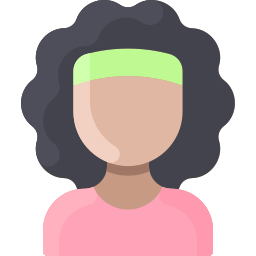 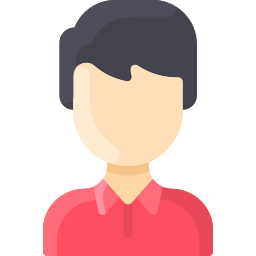 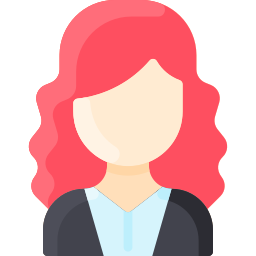 Alice
Bob
Eve
Symmetric-key Encryption
Uses a single key for both encryption and decryption
Generally fast
Examples: AES, IDEA, 3DES
Key exchange is an issue
decrypt
encrypt
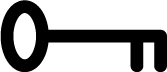 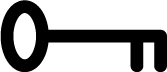 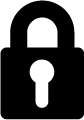 plain
text
plain
text
cypher
text
Asymmetric-key Encryption
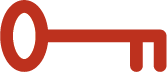 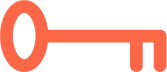 Keys are generated in pairs
Each key can decrypt what the other has encrypted
Given one key from a pair, cannot work out the other key
Generally slower than symmetric encryption
Examples: RSA, ElGamal, Elliptic-Curve Cryptography
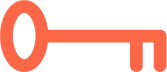 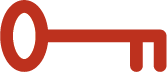 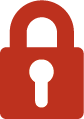 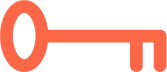 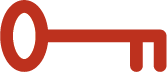 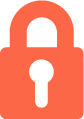 Public Key Cryptography
Commonly-used term for asymmetric-key encryption
Refers to the different roles of the keys in a pair

Public key
Shared with all by the owner
Used to encrypt messages sent to the owner

Private key 
Kept a secret by the owner
Used by the owner to decrypt messages sent to them
8
Cryptographic hash algorithms
Algorithm that turns an arbitrary-sized message into a fixed size bit string (the digest or hash, typically 256 or 512 bits long)
Lossy transformation
Given a digest cannot easily calculate the corresponding message
Brute force attacks, rainbow table attacks
Used to ensure integrity
Modern hash algorithms: SHA-2, SHA-3
Older insecure hash algorithms: MD5, SHA-1
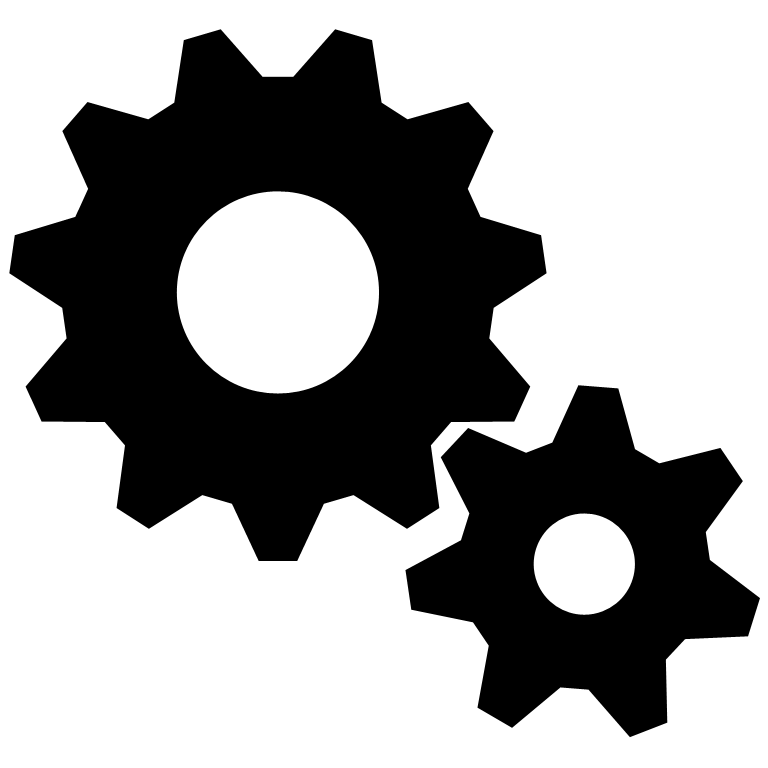 hash
#
Digital signatures
Authentication, non-repudiation, integrity of messages
Generate a cryptographic hash of the message
Encrypt the hash with your private key
Attach the encrypted hash to the message
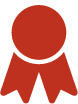 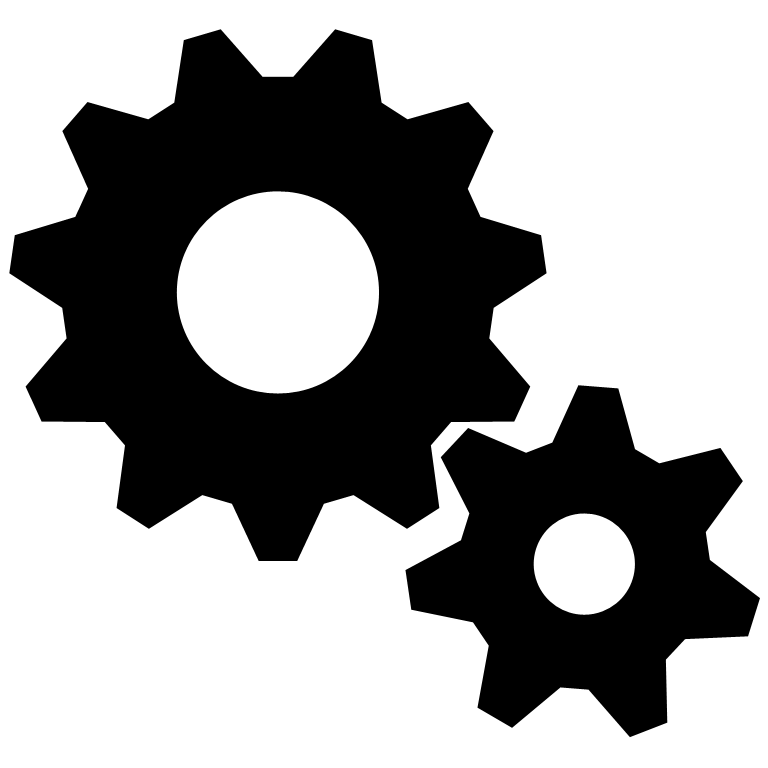 hash
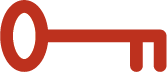 #
#
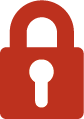 [Speaker Notes: Authentication – you can demonstrate that you signed it
Non-repudiation – you can’t deny that you signed it
Integrity – it can be demonstrated that the message hasn’t been tampered with]
Signature verification
Decrypt the encrypted hash with the public key
Generate a cryptographic hash of the message
Compare the hashes
#
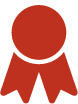 compare
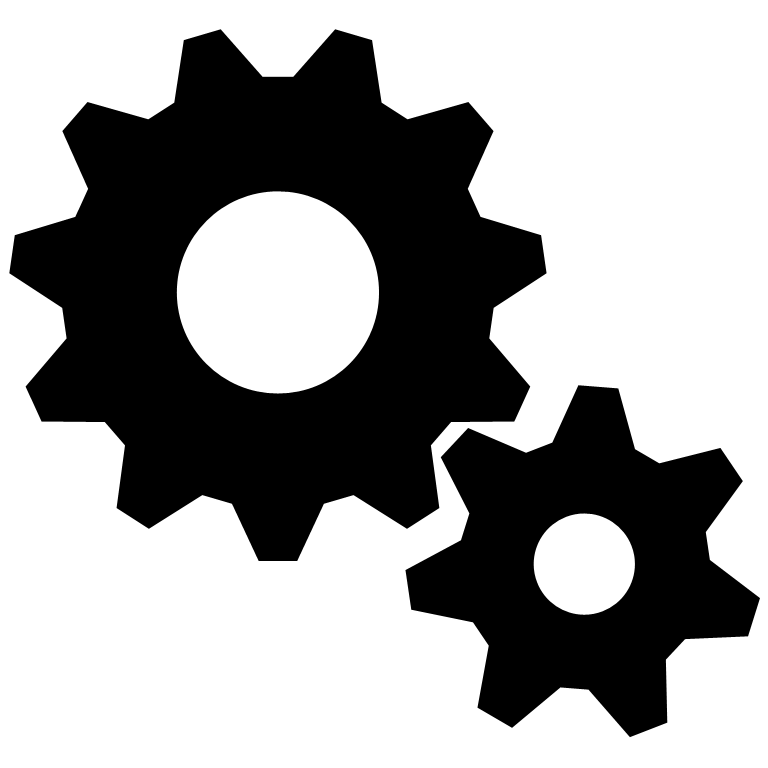 hash
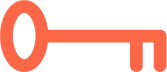 #
#
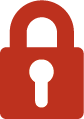 Certificates
A public key that has been digitally signed by a trusted third party (a Certificate Authority or CA)
Used to make guarantees about ownership of a public key
CA public keys typically incorporated into browsers or operating systems
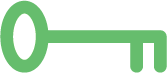 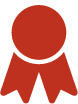 Key exchange
Symmetric cryptography needs a shared key
How can two parties agree a shared key over an insecure channel?
?
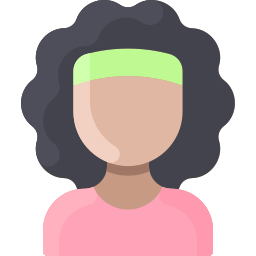 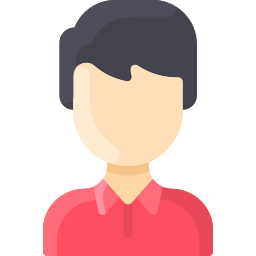 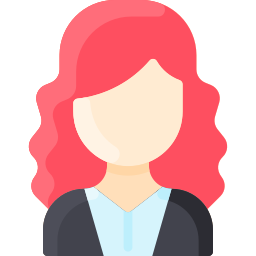 Alice
Bob
Eve
Diffie-Hellman key exchange
Diffie, W. and Hellman, M. (1976) New Directions in Cryptography. IEEE Transactions on Information Theory. 22(6). pp. 644-654.
Merkle, R.C. (1978) Secure communications over insecure channels. Communications of the ACM. 21(4). pp.294-299.
Diffie-Hellman key exchange
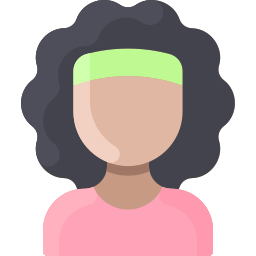 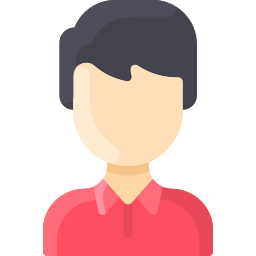 Transport Layer Security
Symmetric-key encryption is much faster than asymmetric-key encryption

TLS is a hybrid cryptosystem
Uses asymmetric-key encryption to agree on a shared symmetric key
Uses symmetric-key encryption for subsequent application data, using the shared key

TLS 1.2 defined in Aug 2008, TLS 1.3 defined in Aug 2018
TLS 1.3 offers significant security and efficiency improvements over TLS 1.2
TLS 1.3 is widely supported by most modern browsers (notable exception: Microsoft)
Adoption by websites is much lower (<40% as of September 2020)
Dierks, T. and Rescorla, E. (2008) The Transport Layer Security Protocol Version 1.2. RFC5246. Available at: https://tools.ietf.org/html/rfc5246
Rescorla, E. (2018) The Transport Layer Security (TLS) Protocol Version 1.3. RFC8446. Available at: https://tools.ietf.org/html/rfc8446
16
Transport Layer Security handshake
TLS handshake is the protocol used to agree on the shared symmetric key

Several key exchange algorithms in use – these are the most common cases:
RSA (TLS 1.2 and earlier only)
Ephemeral Diffie-Hellman (TLS 1.3 onwards)

Because TLS 1.2 is still in wide use, we’ll look at both TLS 1.2 and TLS 1.3
17
RSA(TLS 1.2)
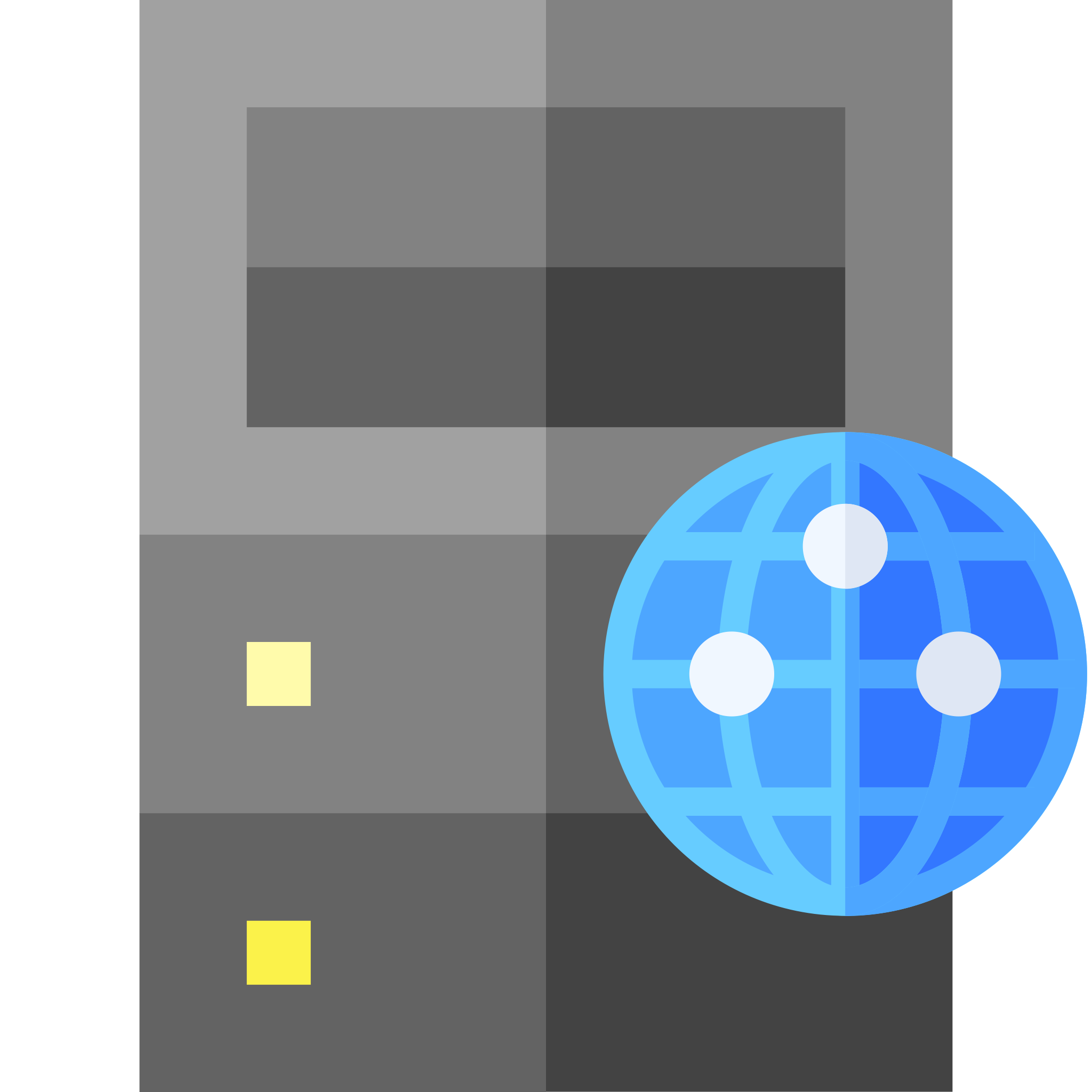 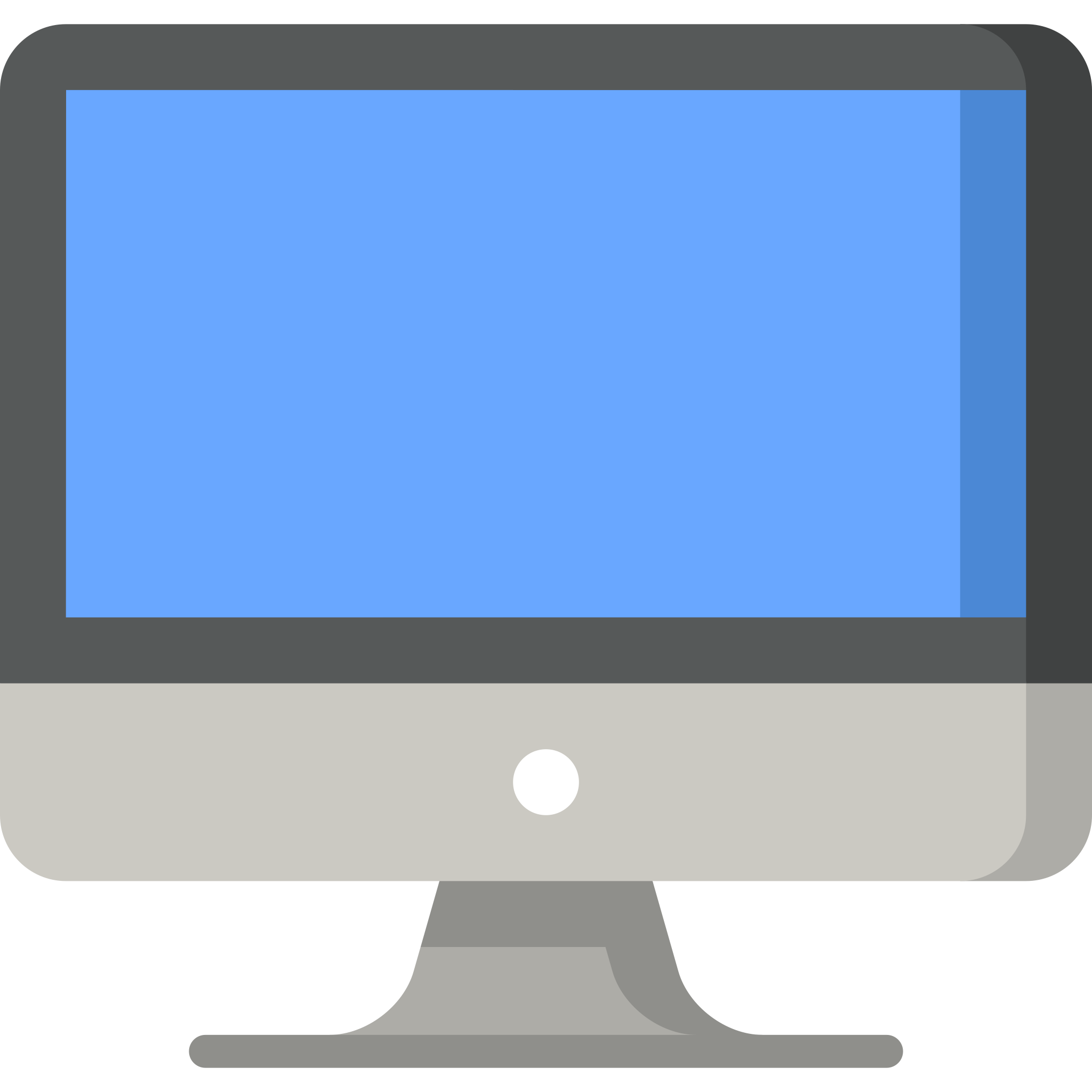 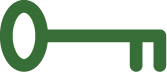 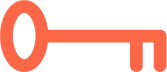 server private key
CA public key
server public key(signed by CA)
ClientHello
ChangeCipherSpec
Finished
n
generate random number
n
m
generate random number
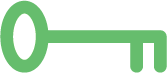 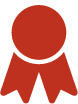 CertificateVerify
#
ServerHello
ChangeCipherSpec
Finished
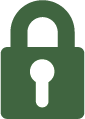 m
verify server public key
#
generate transcript hash
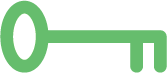 generate premaster secret
generate transcript hash
#
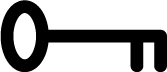 ClientKeyExchange
Certificate
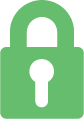 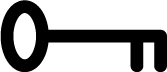 construct master secret
construct master secret
+
m
+
n
→
←
m
+
n
+
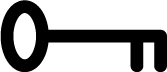 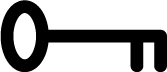 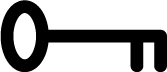 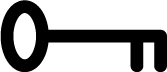 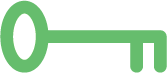 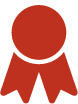 ServerHelloDone
begin secure communication
begin secure communication
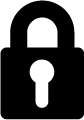 Perfect forward secrecy
Gillmor, D. (2016) Negotiated Finite Field Diffie-Hellman Ephemeral Parameters for Transport Layer Security. RFC7919. Available at: https://tools.ietf.org/html/rfc7919
Latency
The handshake from TLS 1.2 and earlier requires two round trips before secure communications can begin
Minimum of 4 * 0.067 = 0.27s
This is on top of the 3-way TCP handshake (minimum 0.2s) and before any additional overheads from HTTP

TLS 1.3 reduces the handshake to a single round trip
0.067s
Image: NASA
DHE(TLS 1.3)
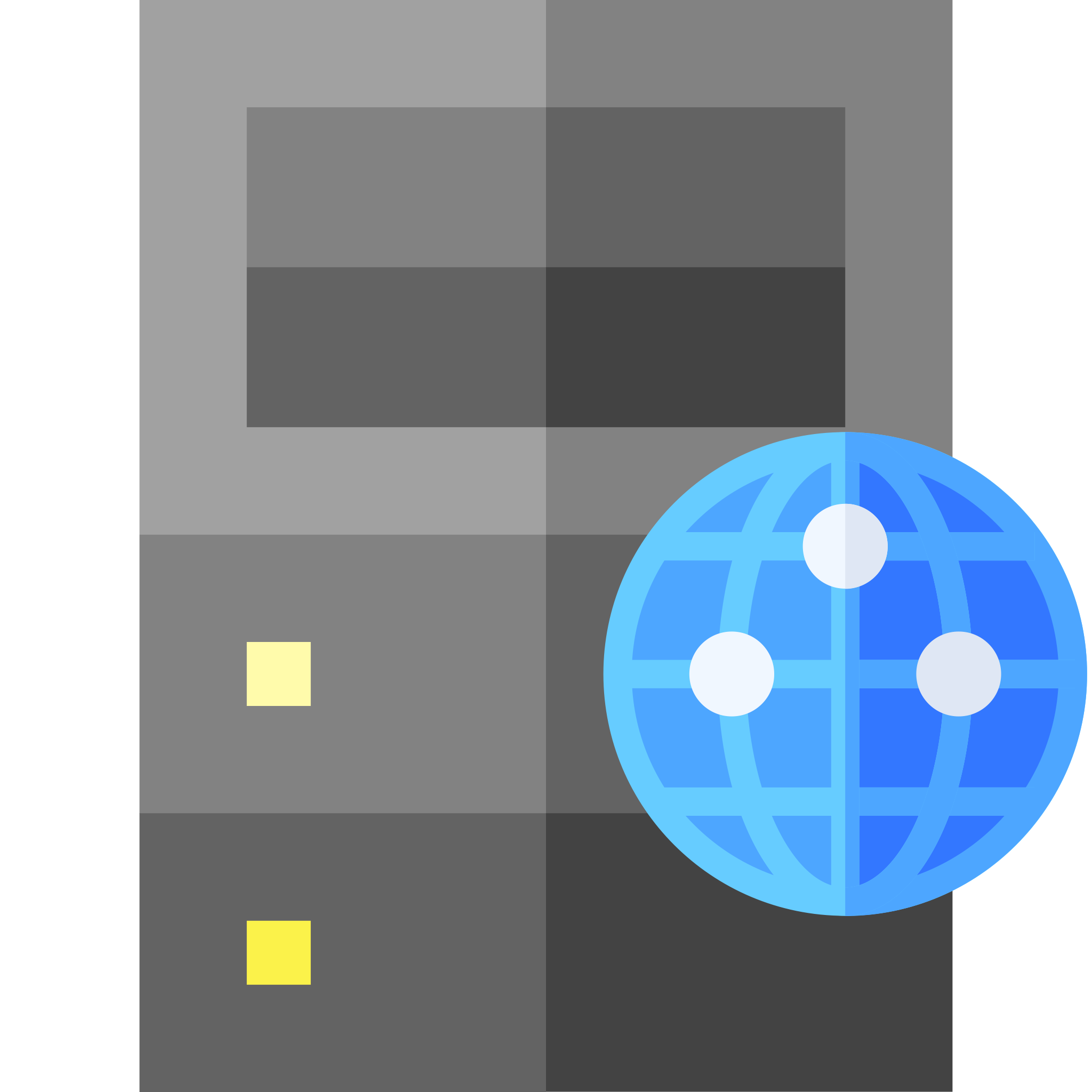 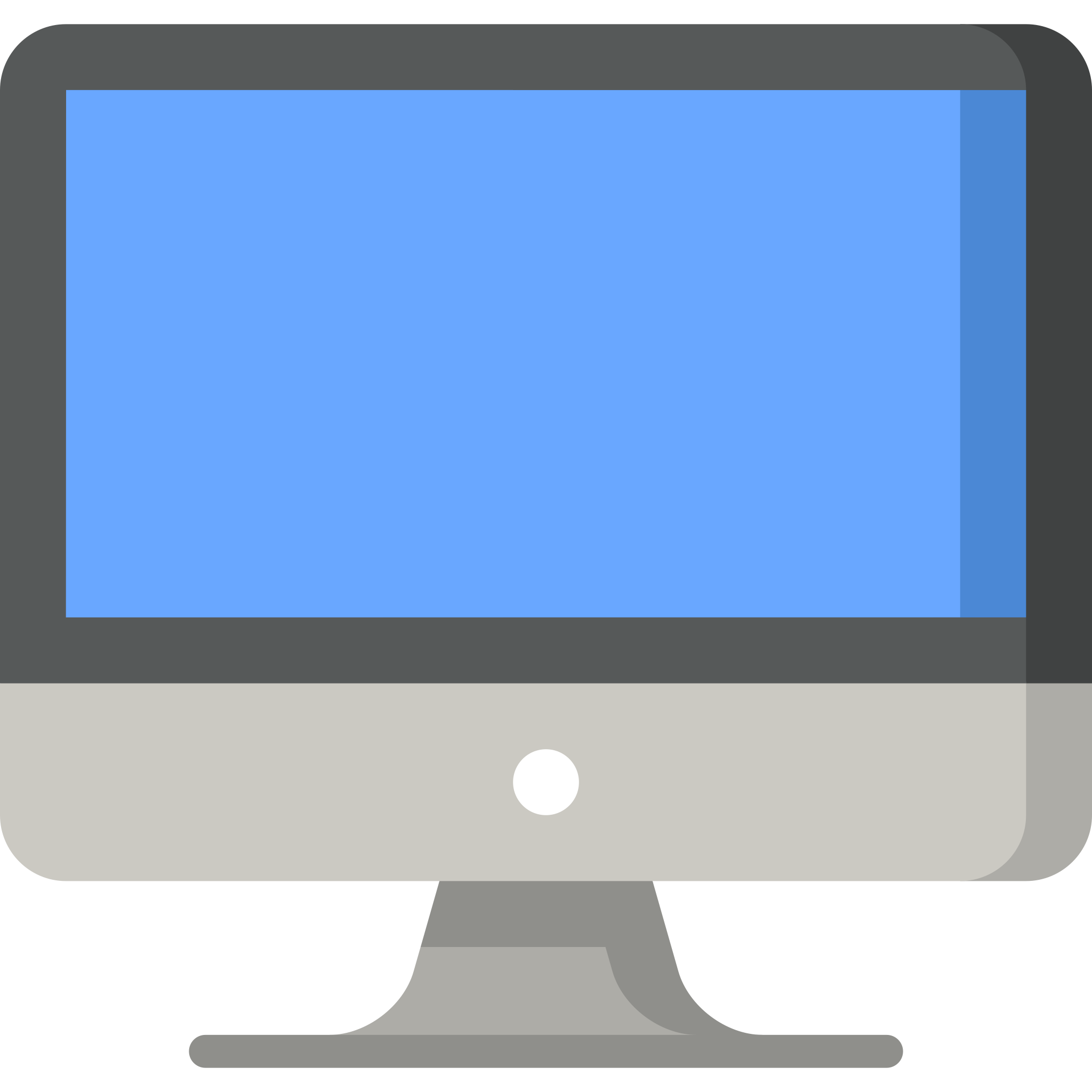 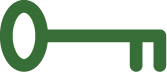 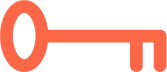 server private key
CA public key
generate public DH key
generate public DH key
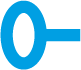 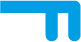 server public key(signed by CA)
ClientHello
n
generate random number
n
m
generate random number
key_share
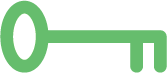 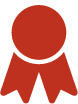 construct shared DH key
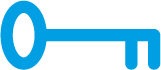 construct shared DH key
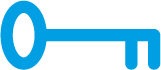 ServerHello
m
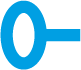 #
generate transcript hash
key_share
generate transcript hash
generate transcript hash
#
#’
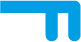 #’
generate transcript hash
construct handshake secret
Certificate
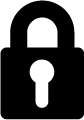 construct handshake secret
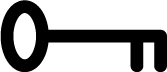 ←
#
+
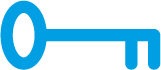 authenticate server
+
#
→
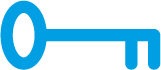 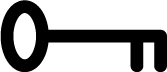 CertificateVerify
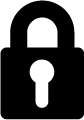 Finished
construct master secret
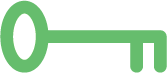 construct master secret
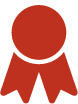 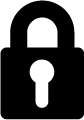 +
#’
→
←
#’
+
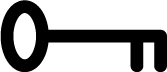 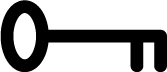 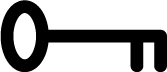 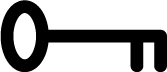 EncryptedExtensions
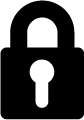 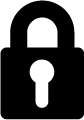 begin secure communication
begin secure communication
HTTPS
HTTP over a TLS connection
Standard port is 443 (as opposed to port 80 for HTTP)

Now common for HTTP URIs to redirect to an equivalent HTTPS URI
301 Moved Permanently or 308 Permanent Redirect
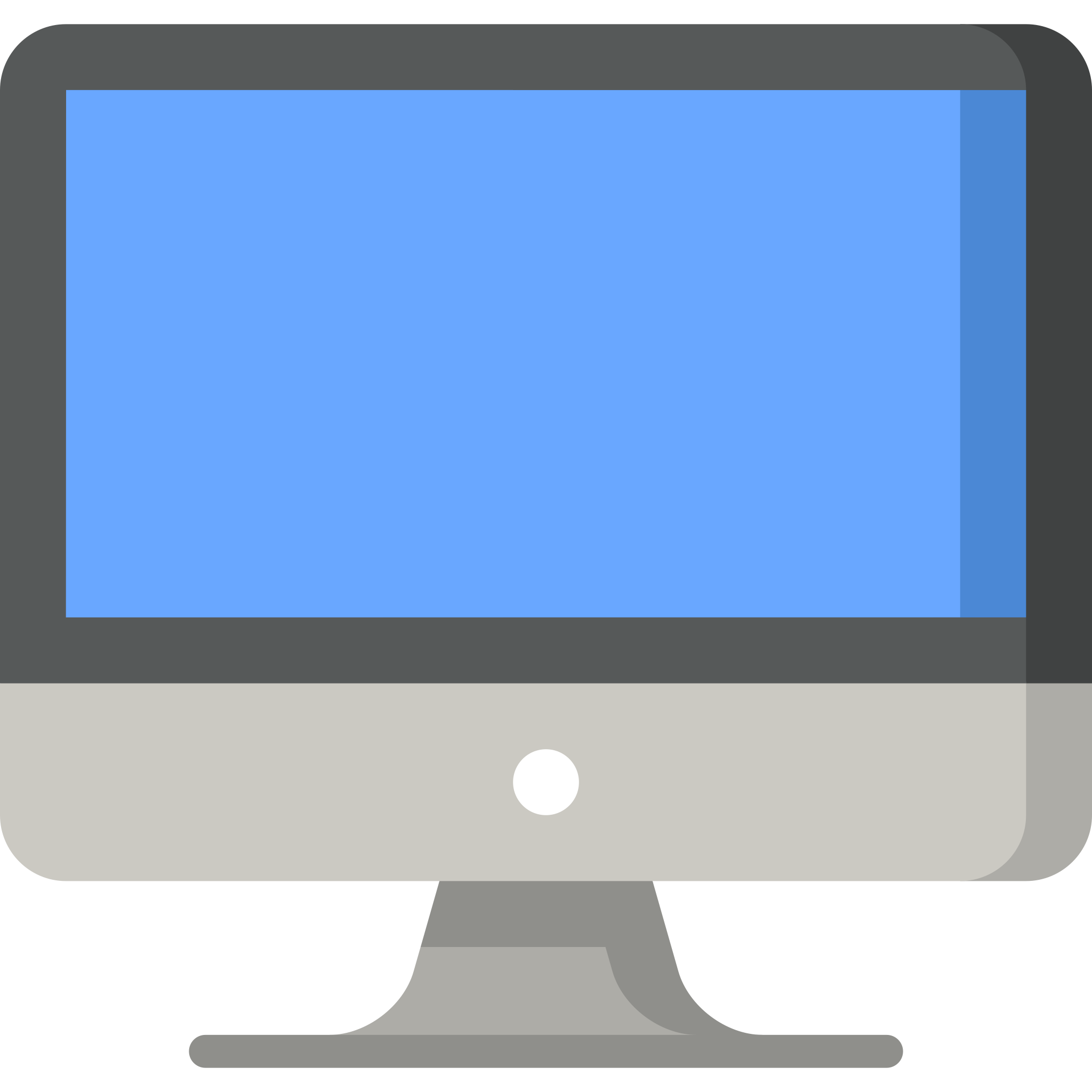 GET / HTTP/1.1
Host: example.org
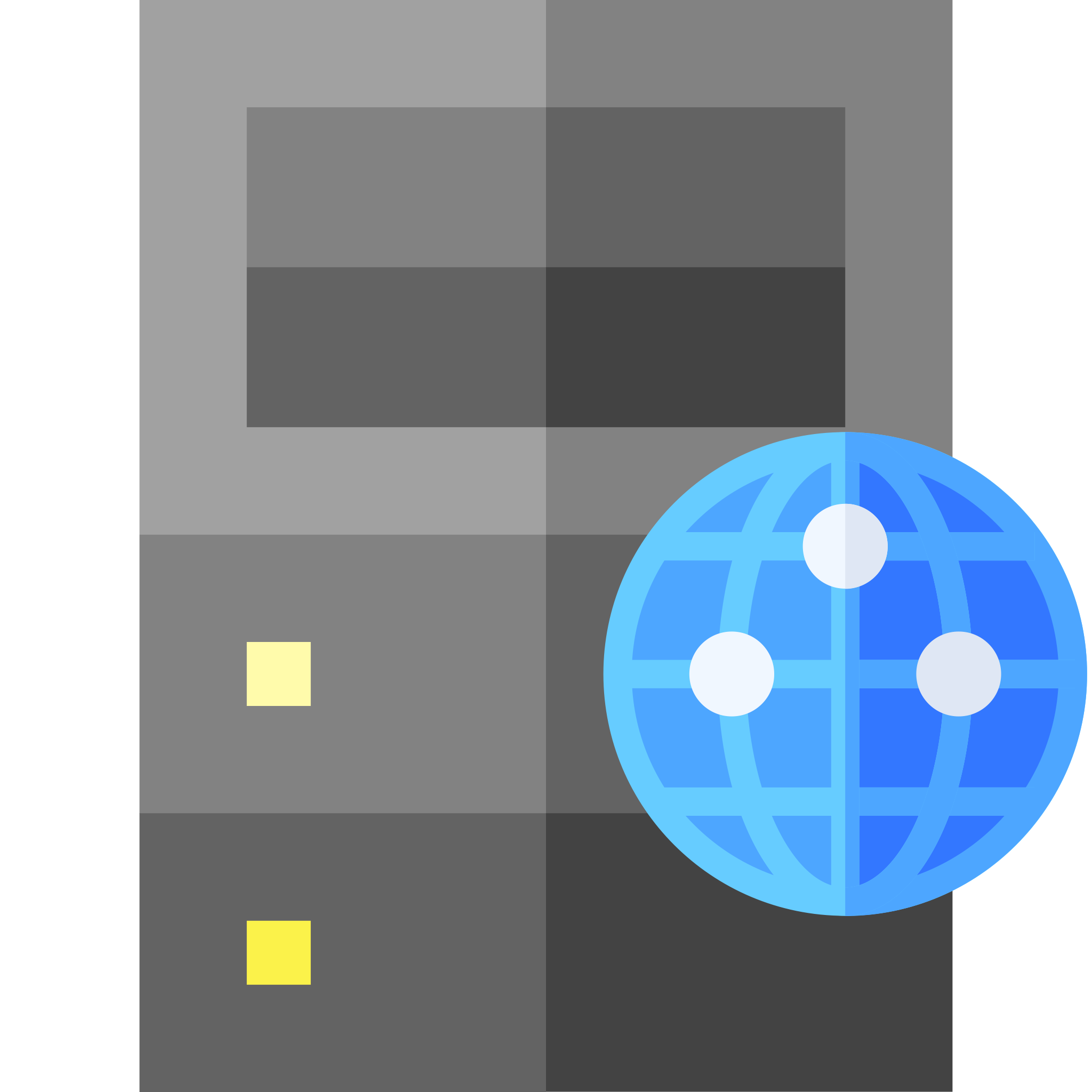 HTTP/1.1 301 Moved PermanentlyLocation: https://example.org/
HTTP Strict Transport Security
301 Moved Permanently requires a redirect for every URI on a website
Strict-Transport-Security: header allows a website to declare that it is only accessible via HTTPS
Avoids future redirections for all URIs on that website (and possibly also sub-domains)
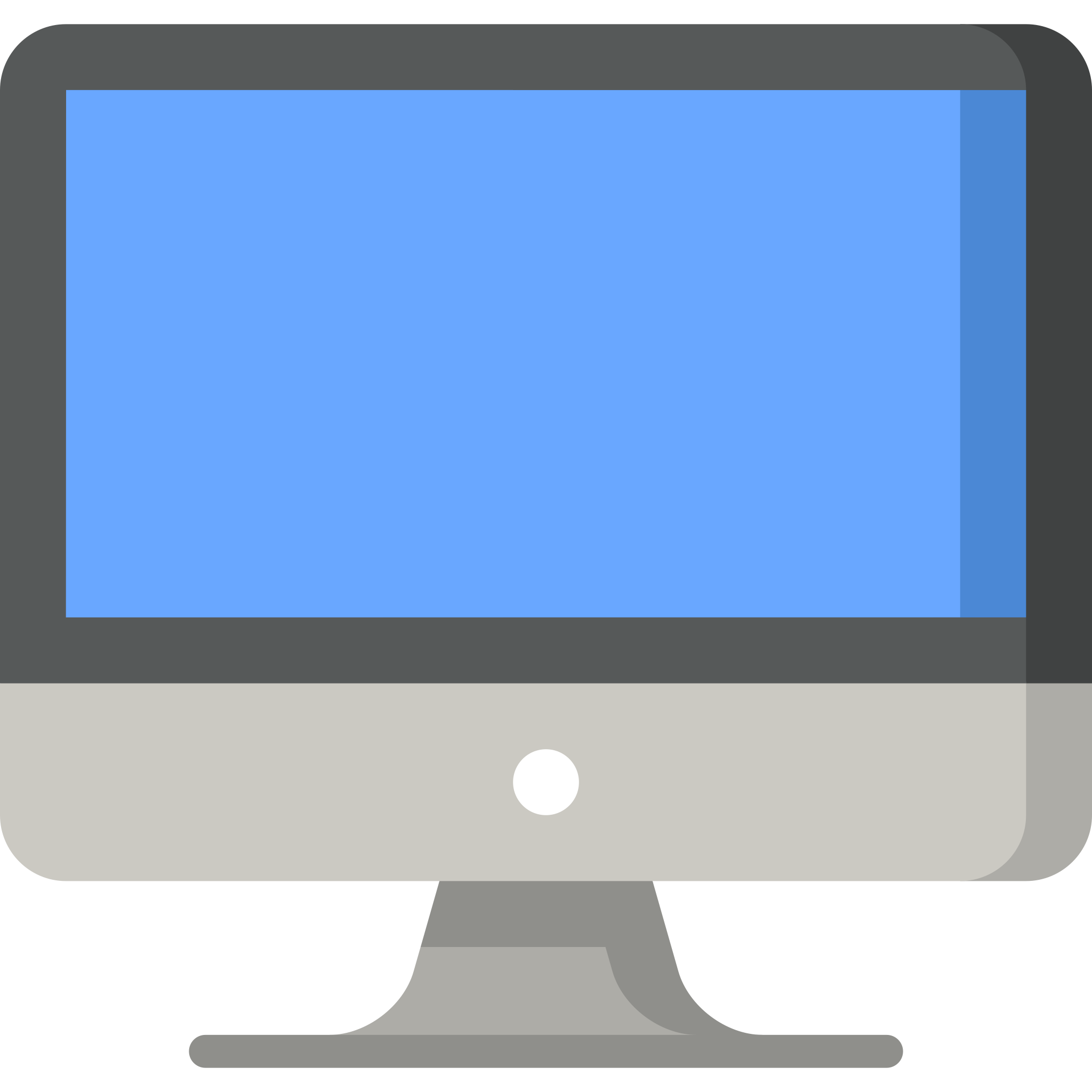 GET / HTTP/1.1
Host: example.org
HTTP/1.1 301 Moved PermanentlyLocation: https://example.org/
Strict-Transport-Security: max-age=31536000; includeSubDomains
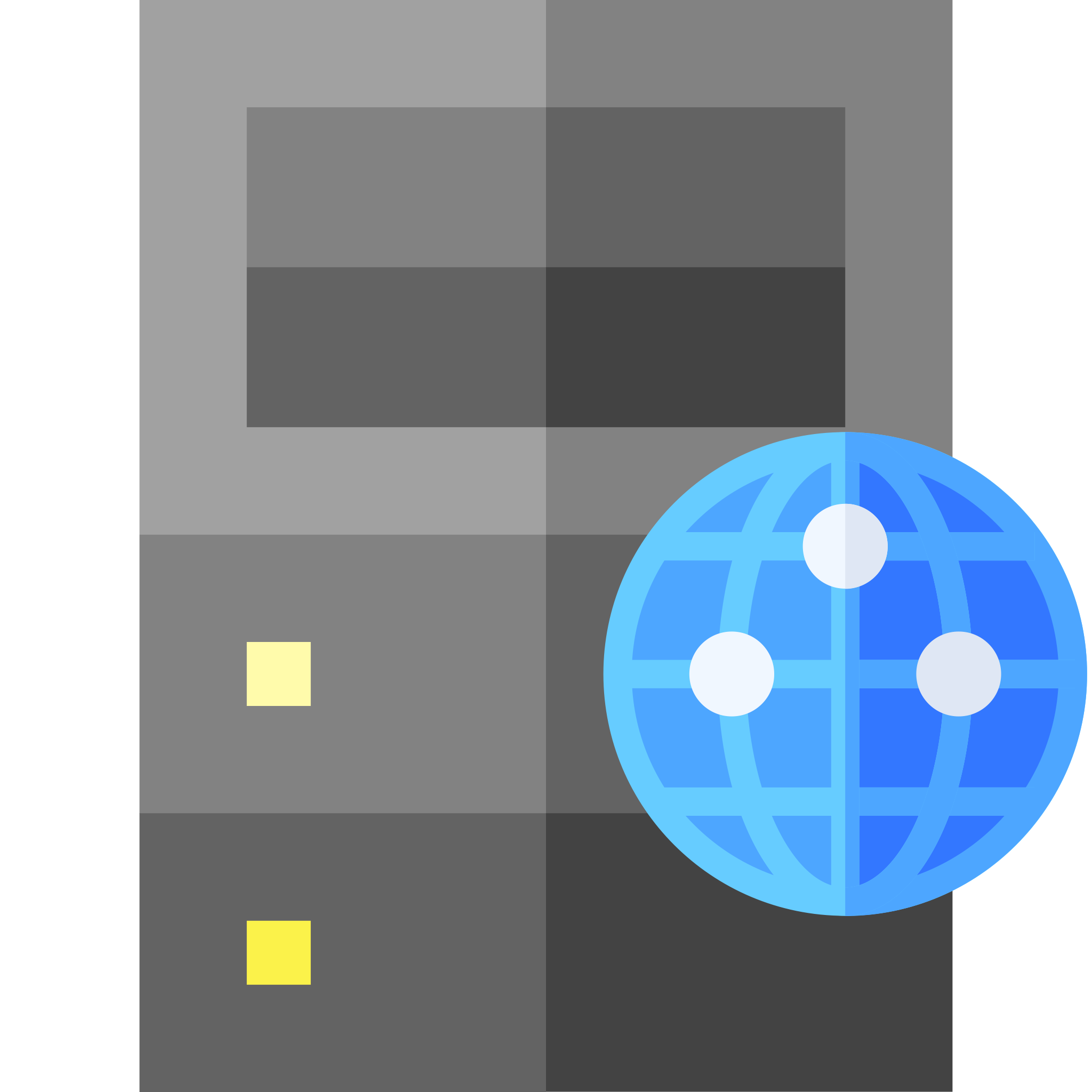 Hodges, J. et al (2012) HTTP Strict Transport Security. RFC6797. Available at: https://tools.ietf.org/html/rfc6797
Further Reading
The Transport Layer Security (TLS) Protocol Version 1.2
https://tools.ietf.org/html/rfc5246
The Transport Layer Security (TLS) Protocol Version 1.3
https://tools.ietf.org/html/rfc8446
Next Lecture:Representational State Transfer